ОТМЕНА отчетности по транспортному и земельному налогу для юридических лиц
Начальник отдела налогообложения имущества               Ю.А. Ромашкина
С 2021 года организации перестанут представлять декларации по транспортному и земельному налогам (начиная с налогового периода 2020 года). 



Федеральный закон от 15.04.2019 N 63-ФЗ
"О внесении изменений в часть вторую Налогового кодекса Российской Федерации и статью 9 Федерального закона "О внесении изменений в части первую и вторую Налогового кодекса Российской Федерации и отдельные законодательные акты Российской Федерации о налогах и сборах"
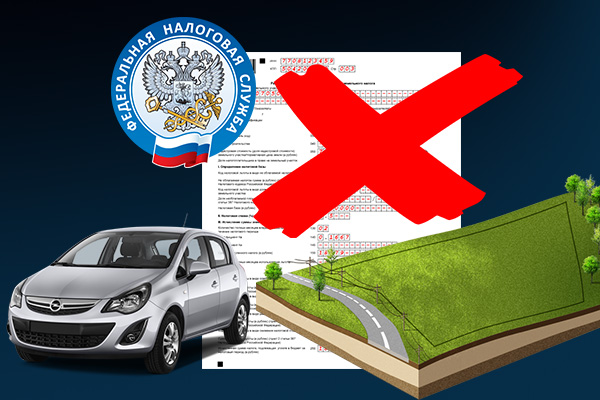 2
Порядок взаимодействия  с налогоплательщиками
Налоговые органы будут сами информировать организации, владеющие 
транспортными средствами и земельными участками, об исчисленных налогах за прошедший период.



Приказ ФНС России от 05.07.2019
 N ММВ-7-21/337@  "Об утверждении форм
 сообщений об исчисленных налоговым 
органом суммах транспортного налога 
и земельного налога, 
а также о внесении изменений 
в Приказ ФНС России
 от 15.04.2015 N ММВ-7-2/149@".
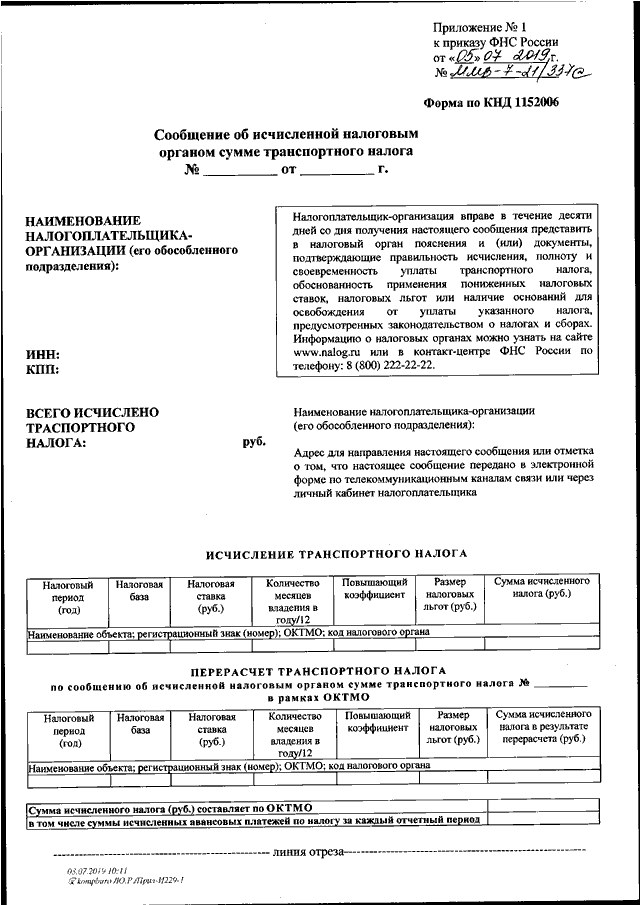 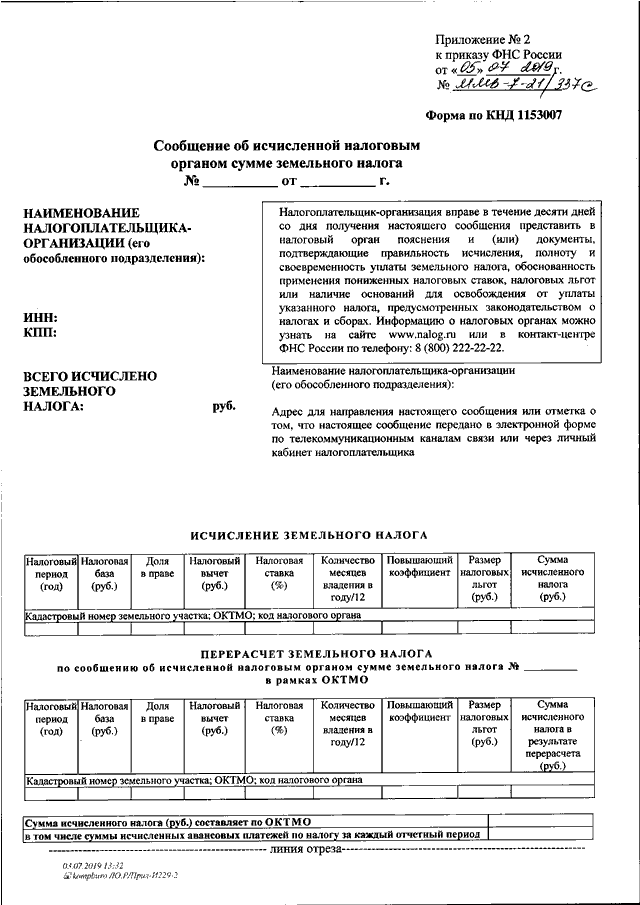 3
Основания для формирования сообщений
Сообщение об исчисленной сумме налога будет составляться
на основе информации, имеющейся у налогового органа, 
в том числе на основе сведений из ЕГРН, сведений, 
полученных от органов, осуществляющих государственную 
регистрацию прав на недвижимое имущество, регистрацию 
транспортных средств: управлений Росреестра, 
подразделений ГИБДД, центров ГИМС МЧС, органов 
гостехнадзора и т.п. (п. 5 ст. 83, п. 4, 13 ст. 85 НК РФ).


Налогоплательщик обязан самостоятельно исчислить и уплатить транспортный налог и земельный налог и соответствующие суммы авансовых платежей по налогам.
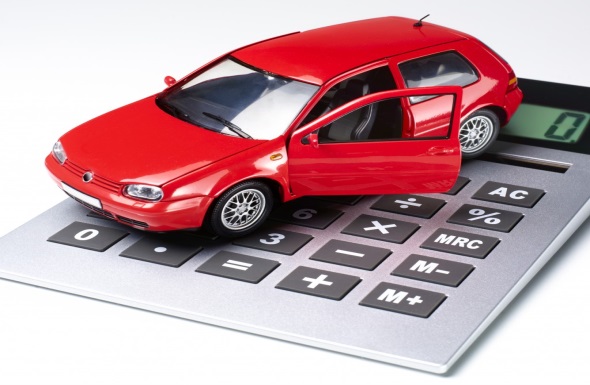 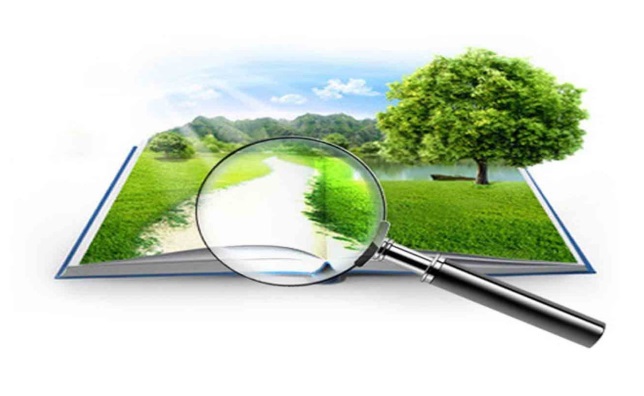 4
Порядок направления сообщений налогоплательщикам
Сообщения будут передаваться налогоплательщикам по месту нахождения принадлежащих им транспортных средств и земельных участков:
в электронной форме по ТКС через оператора электронного документооборота;
 через личный кабинет налогоплательщика;
по почте заказным письмом;
могут быть переданы руководителям организаций (их представителям) лично под расписку. 
В случае направления сообщения по почте оно считается полученным по истечении шести дней с даты направления заказного письма.
Примечание. При наличии у налогоплательщика-организации налоговых льгот в размере суммы транспортного налога или суммы земельного налога соответствующее сообщение о сумме транспортного налога или сообщение о сумме земельного налога формироваться не будет
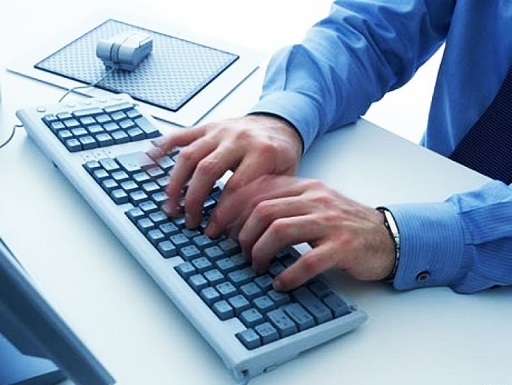 5
Срок направления сообщений
Сообщения об исчисленной сумме налога будет направляться  по окончании налогового периода после истечения установленного срока уплаты налога.
6
Порядок представления пояснений
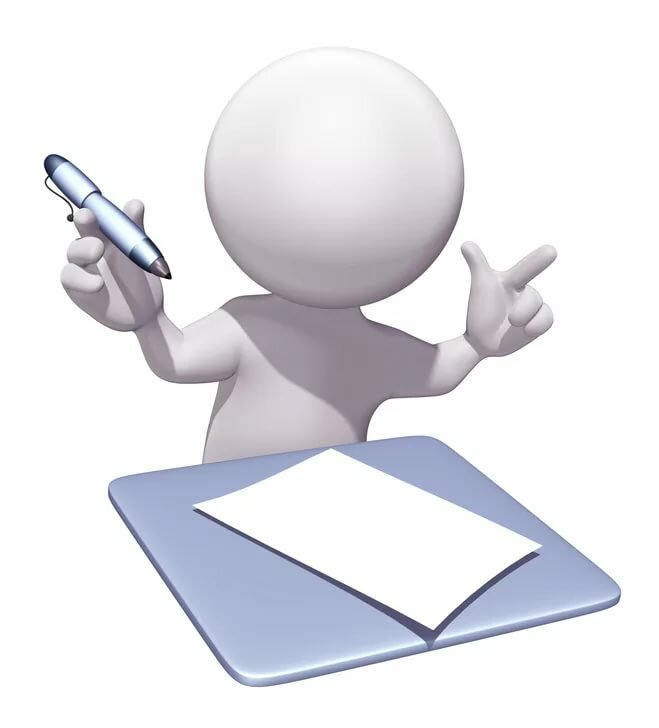 Если налогоплательщик не согласен с суммой начисленного 
в сообщении налога к уплате, то он вправе представить в 
налоговый орган пояснения и документы, подтверждающие 
правильность исчисления, полноту и своевременность уплаты налога, 
а также обоснованность применения пониженных налоговых ставок, 
налоговых льгот или наличие правовых оснований для освобождения 
от уплаты налога. 

Представленные пояснения и документы будут рассмотрены, и о результатах налогоплательщик будет проинформирован. В случае если по результатам рассмотрения пояснений и документов сумма налога, указанная в сообщении, изменится, налоговый орган направит налогоплательщику уточненное сообщение.

Если по результатам рассмотрения пояснений и документов либо при их отсутствии сумма исчисленного налога в сообщении превысит сумму уплаченного налога, то налоговый орган выявит недоимку и будет ее взыскивать в общеустановленном порядке (ст. 70 НК РФ). Для начала будет выставлено требование об уплате недоимки по налогу.
7
Сроки урегулирования разногласий
8
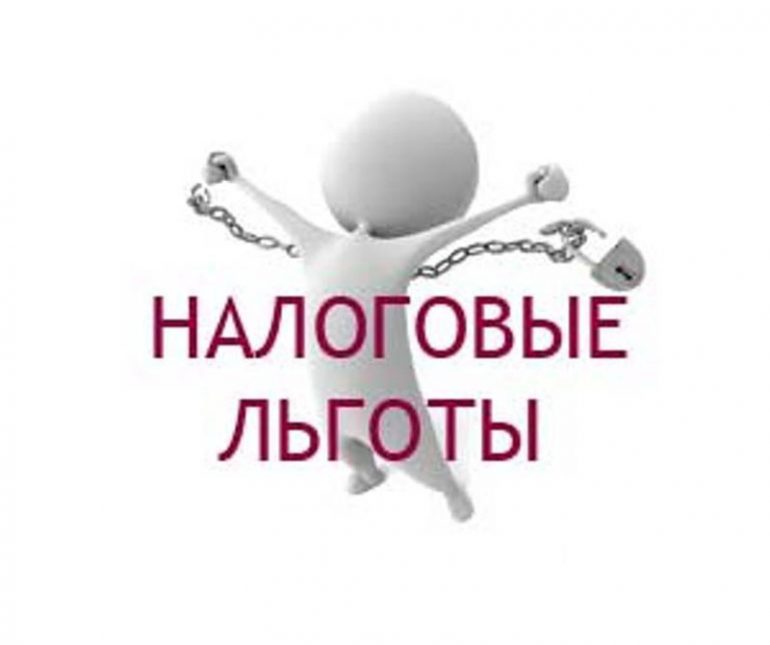 Порядок заявления льгот по ТН и ЗН
С 1 января 2020 г. для налогоплательщиков-организаций вводится заявительный порядок представления документов о налоговой льготе по ТН и ЗН.

Заявление о льготе может быть подано 
(направлено) в налоговый орган в
 целях предоставления налоговой льготы, 
относящейся к налоговому периоду с 2020 года



Форма Заявления о предоставлении налоговой льготы по транспортному налогу и (или) земельному налогу, утверждена Приказом ФНС России от 25.07.2019 № ММВ-7-21/377@
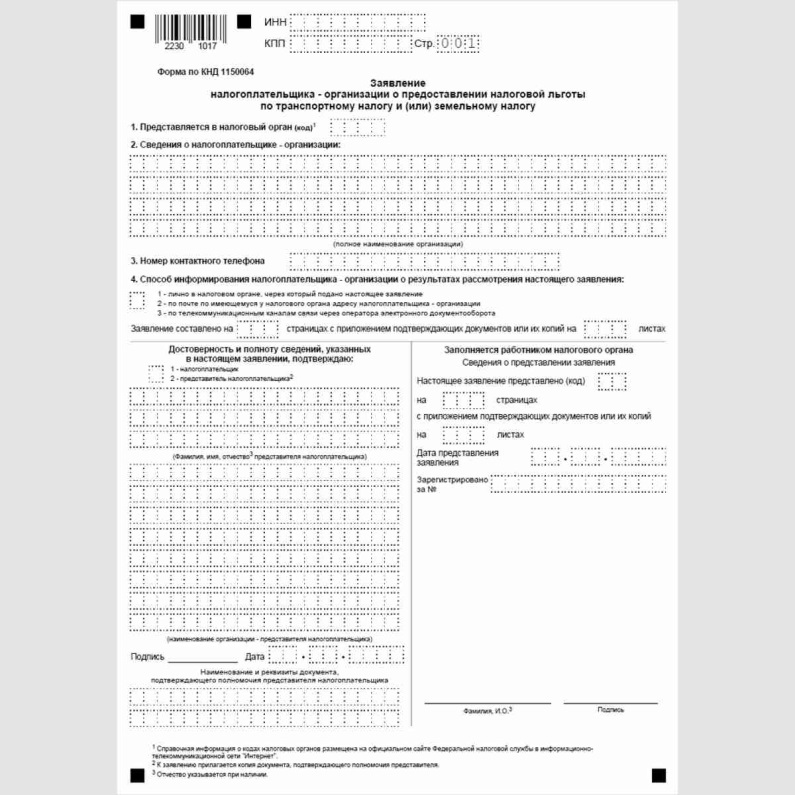 9
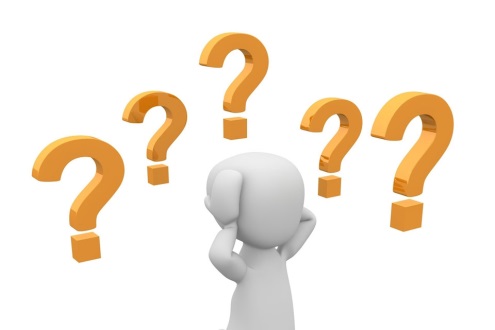 Актуальные вопросы по порядку заявления льгот по ТН и ЗН
1) В какой срок необходимо представить заявление о льготе? 
Срок для представления в налоговый орган заявления о льготе Налоговым кодексом не установлен. 

Рекомендуем заявлять льготу после истечения налогового периода, до направления сообщений об исчисленных налоговым органом суммах транспортного налога и земельного налога.
 2) Допускается ли предоставление заявления о льготе по не объектам налогообложения?
По транспортным средствам и земельным участкам, которые не являются объектами налогообложения (пункт 2 статьи 358, пункт 2 статьи 389 Налогового кодекса), отсутствует необходимость представления заявления о льготе.
10
Сверка сведений об объектах налогообложения
До направления сообщений об исчисленной сумме налога и в любой момент после его получения налогоплательщик вправе обратиться в налоговые органы за предоставлением выписки из ЕГРН для понимания состава и актуальности сведений, которые используются для формирования сообщения об исчисленной сумме налога.
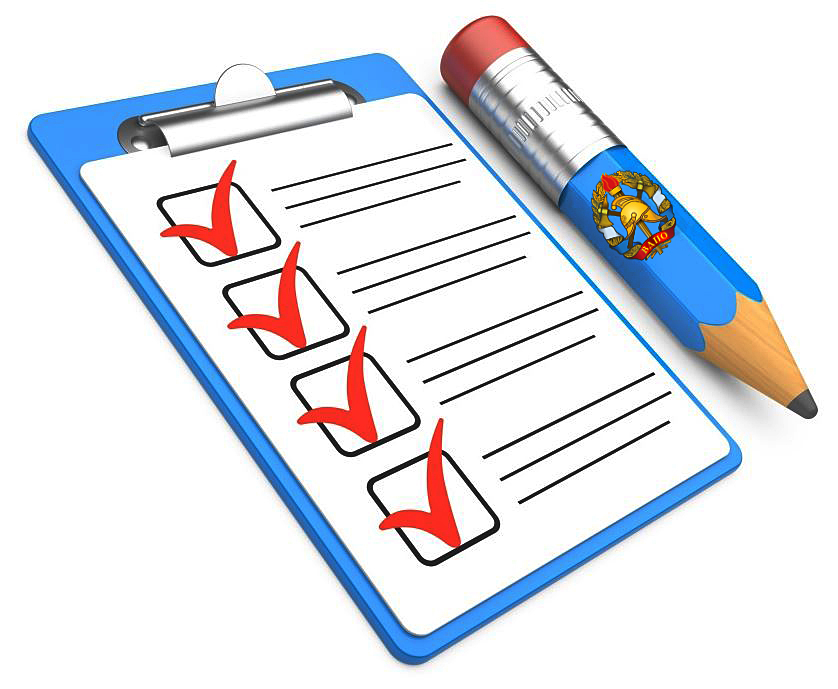 11
сообщение о наличии у Организаций транспортных средств и (или) земельных участков, признаваемых объектами налогообложения по соответствующим налогам
В случае неполучения сообщения об исчисленной налоговым органом сумме транспортного налога и (или) сообщения об исчисленной налоговым органом сумме земельного налога налогоплательщики-организации 
обязаны направить в налоговый орган по своему выбору 
сообщение о наличии у них транспортных средств и (или) 
земельных участков, признаваемых объектами 
налогообложения по соответствующим налогам.
п. 2.2 ст. 23 НК РФ
Сообщение о наличии объекта налогообложения с приложением копий документов, подтверждающих государственную регистрацию транспортных средств, и (или) правоустанавливающих (правоудостоверяющих) документов на земельные участки представляется в налоговый орган в отношении каждого объекта налогообложения однократно в срок до 31 декабря года, следующего за истекшим налоговым периодом.
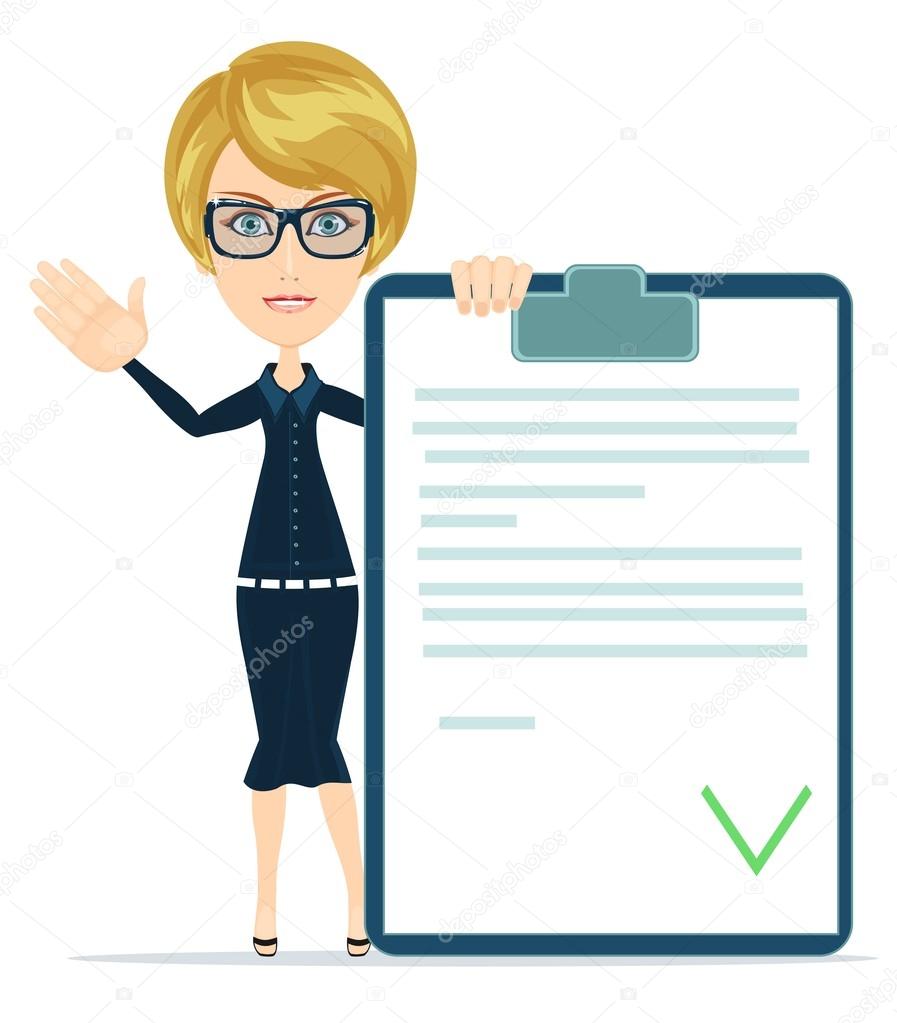 12
Сообщение о наличии объекта налогообложения не представляется в налоговый орган в случаях:
 если организации было передано (направлено) сообщение об исчисленной налоговым органом сумме транспортного налога и (или) сообщение об исчисленной налоговым органом сумме земельного налога в отношении этого объекта;
 или если организация представляла в налоговый орган заявление о налоговой льготе по транспортному налогу и (или) земельному налогу в отношении соответствующего объекта налогообложения.
ОТВЕТСТВЕННОСТЬ
За неправомерное непредставление 
(несвоевременное представление) 
налогоплательщиком сообщения о наличии объекта 
налогообложения предусмотрен 
штраф в размере 20 процентов от неуплаченной суммы налога в отношении объекта недвижимого имущества и (или) транспортного средства, по которым не представлено (несвоевременно представлено) сообщение (п. 3 ст. 129.1 НК РФ).
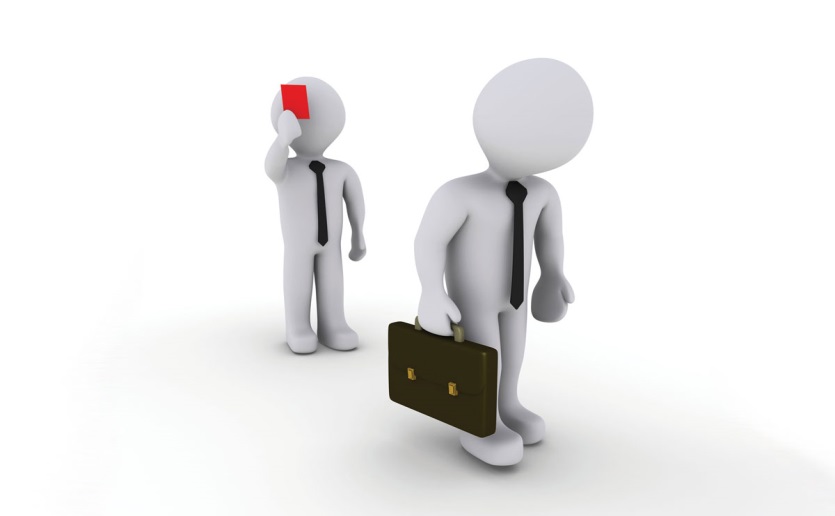 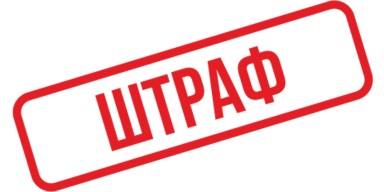 13